WELCOME!
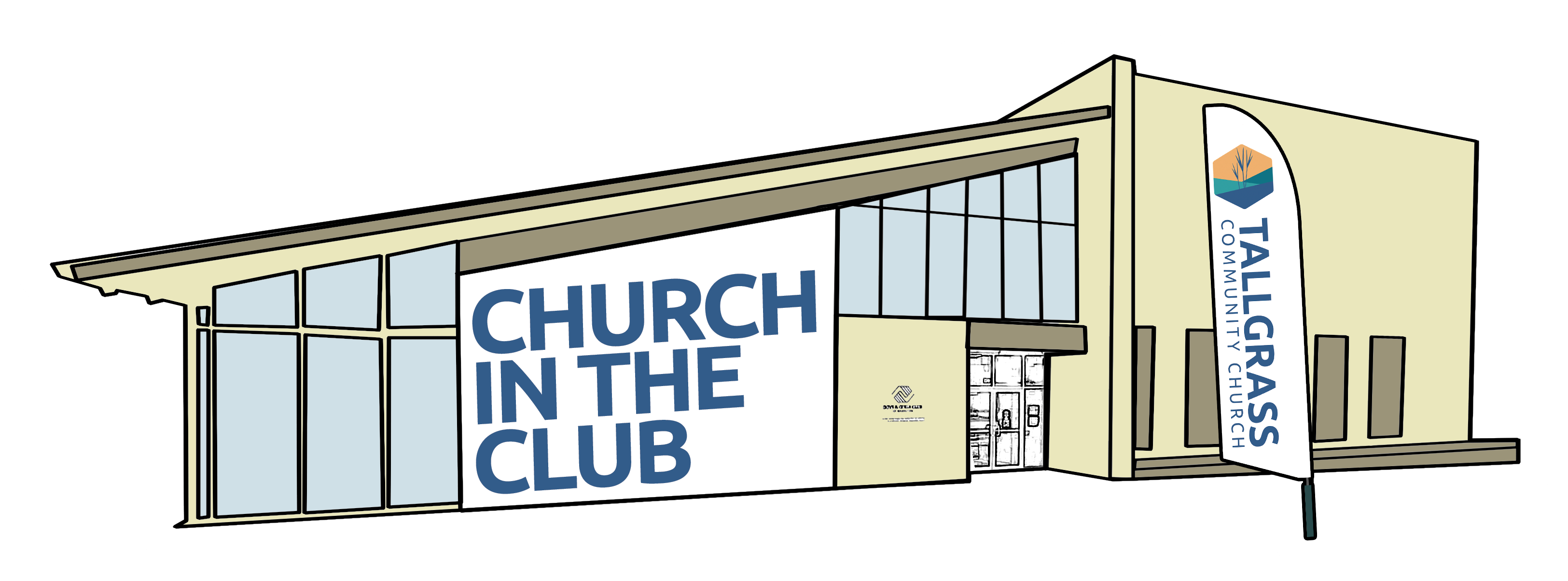 WELCOME TO TALLGRASSCHURCH’ FIRST GATHERING IN BOYS & GIRLS CLUB!
JOY
by Rend Collective
JOY


We're choosing celebration
Breaking into freedom
You're the song,
You're the song of our hearts
We cast aside our shadows
Trust You with our sorrows
You're the song,
You're the song of our hearts
by Rend Collective
JOY


We're dancing to the rhythm of Your heart
We're rising from the ashes to the stars
by Rend Collective
JOY


You're the joy, joy, joy lighting my soul
The joy, joy, joy making me whole
Though I'm broken, I am running
into Your arms of love
by Rend Collective
JOY


The pain will not define us
Joy will reignite us
You're the song,
You're the song of our hearts.
The dark is just a canvas
for Your grace and brightness
You're the song,
You're the song of our hearts
by Rend Collective
JOY


We're dancing to the rhythm of Your heart
We're rising from the ashes to the stars
by Rend Collective
JOY


You're the joy, joy, joy lighting my soul
The joy, joy, joy making me whole
Though I'm broken, I am running
into Your arms of love
by Rend Collective
JOY


In the shadows
In the sorrows
In the desert
When the pain hits
You are constant
Ever-present
You're the song of my heart
by Rend Collective
JOY


You're the joy, joy, joy lighting my soul
The joy, joy, joy making me whole
Though I'm broken, I am running
into Your arms of love
by Rend Collective
COME THOU FOUNT
tallgrass.church
Come thou fount of every blessing
Tune my heart to sing thy grace
Streams of mercy, never ceasing
call for songs of loudest praise
Teach me some melodious sonnet
sung by flaming tongues above
Praise the mount, I’m fixed upon it
Mount of Thy redeeming love
COME THOU FOUNT
tallgrass.church
Here I raise my Ebenezer
Hither by Thy help I’m come
And I hope by Thy good pleasure
safely to arrive at home
Jesus sought me when a stranger
wandering from the fold of God
He, to rescue me from danger
interposed His precious love
COME THOU FOUNT
tallgrass.church
O to grace how great a debtor
daily I’m constrained to be
Let Thy goodness like a fetter
bind my wandering heart to Thee
Prone to wander, Lord I feel it
Prone to leave the God I love
Here’s my heart, O take and seal it
Seal it for Thy courts above
COME THOU FOUNT
tallgrass.church
PHILIPPIANS
Paul and Timothy, servants of Christ Jesus,
To all the saints in Christ Jesus who are at Philippi, with the overseers and deacons:
2 Grace to you and peace from God our Father and the Lord Jesus Christ.
PHILIPPIANS
Paul and Timothy, servants of Christ Jesus,
To all the saints in Christ Jesus who are at Philippi, with the overseers and deacons:
2 Grace to you and peace from God our Father and the Lord Jesus Christ.

See Acts 16:1-5; 1 Timothy 1:2; 4:12, 15; 2 Timothy 1:6-7; Philippians 2:19-22
TraditionalModel
God
InstitutionalParadigm
Clergy
Laity
DiscipleshipModel
Christ
OrganicParadigm
Overseers & Deacons
all the saints
DISCIPLESHIP 101
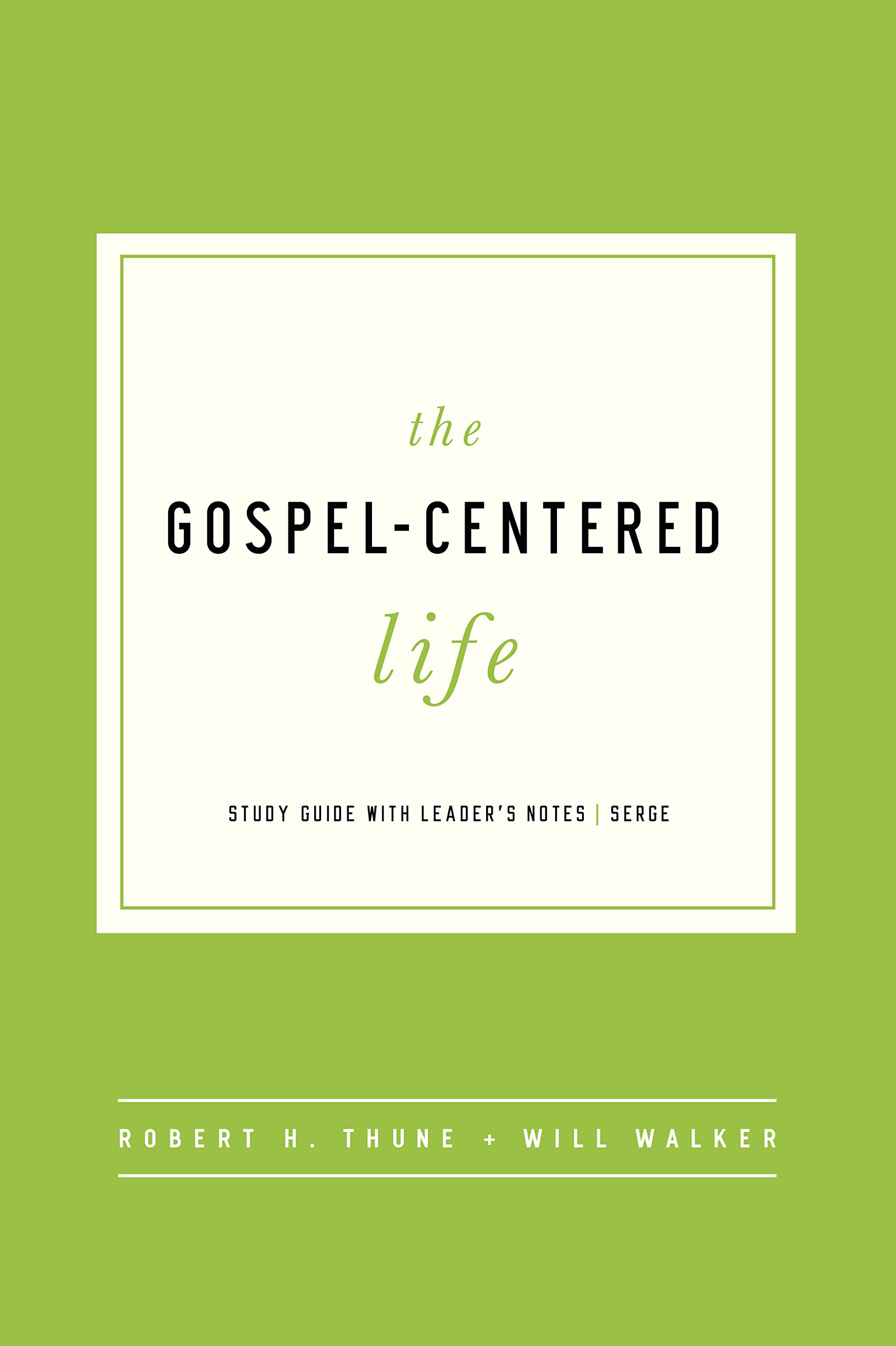 1-on-1 or a triad (2-3 people)
Peer relationships are great!
10 meetings over 2-3 months
Meet in person or via Zoom (pandemic proof!)
Meet for 1.5 hours weekly if possible, just an hour &/or bi-weekly if necessary
Open & close with prayer
Come prepared (grace abounds!)
Flexible framework!
DISCIPLESHIP 201
Discipling disciplers
Specific growth area
Explore spiritual gifts
Soul Care
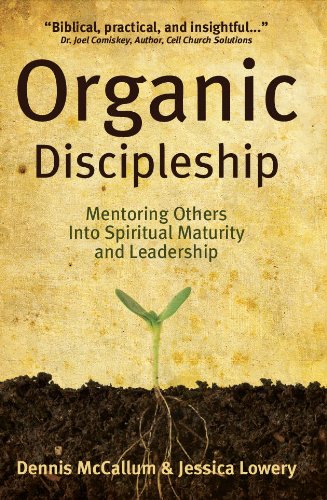 HOMEWORK:
Ask someone to work through The Gospel-Centered Life with you.
Handwrite out the upcoming passage (Philippians 1:3-6).
Practice lectio divina with the passage.
Read Philippians aloud…in its entirety…twenty times!
Read background material on the church in Philippi (Acts 16:12-40).
WAY MAKER
tallgrass.church
WAY MAKER
You are here moving in our midst
I worship You, I worship You
You are here working in this place
I worship You, I worship You

[Repeat]
tallgrass.church
WAY MAKER
Way Maker, Miracle Worker
Promise Keeper, Light in the Darkness
My God
That is who You are

[Repeat]
tallgrass.church
WAY MAKER
You are here touching every heart
I worship You, I worship You
You are here healing every heart
I worship You, I worship You
You are here turning lives around
I worship You, I worship You
You are here mending every heart
I worship You, I worship You
tallgrass.church
WAY MAKER
Way Maker, Miracle Worker
Promise Keeper, Light in the Darkness
My God
That is who You are

[Repeat]
tallgrass.church
WAY MAKER
That is who You are
That is who You are

[Repeat]
tallgrass.church
WAY MAKER
Way Maker, Miracle Worker
Promise Keeper, Light in the Darkness
My God
That is who You are

[Repeat]
tallgrass.church
WAY MAKER
You wipe away all tears, 
You mend the broken heart
You’re the answer to it all, Jesus

[Repeat]
tallgrass.church
WAY MAKER
Way Maker, Miracle Worker
Promise Keeper, Light in the Darkness
My God
That is who You are

[Repeat]
tallgrass.church
ALL CREATURES OF OUR GOD & KING
tallgrass.church
All creatures of our God and King
Life up your voice and with us sing
O praise Him, Alleluia
Thou burning sun with golden beam
Thou silver moon with softer gleam
O praise Him, O praise Him
Alleluia, Alleluia, Alleluia
ALL CREATURES OF OUR GOD & KING
tallgrass.church
Thou rushing wind that art so strong
Ye clouds that sail in Heaven along
O praise Him, Alleluia

Thou rising moon in praise rejoice
Ye lights of evening find a voice
O praise Him, O praise Him
Alleluia, Alleluia, Alleluia
ALL CREATURES OF OUR GOD & KING
tallgrass.church
Let all things their Creator bless
And worship Him in humbleness
O praise Him, Alleluia
Praise, praise the Father, praise the Son
And praise the Spirit, three in one
O praise Him, O praise Him
Alleluia, Alleluia, Alleluia
ALL CREATURES OF OUR GOD & KING
tallgrass.church
Holy, holy, holy
Lord, God Almighty
Early in the morning our song shall rise to Thee
Holy, holy, holy
Merciful and mighty
God in three personsBlessed Trinity
HOLY, HOLY, HOLY
tallgrass.church
BENEDICTION
tallgrass.church
Father, give Your benediction
Give us Your peace before we part
Still our minds with truth’s convictionCalm with trust each anxious heart
BENEDICTION
tallgrass.church
Father, give Your benediction
Bid our grief and struggles endPeace which passes understandingOn our waiting spirit send
BENEDICTION
tallgrass.church
Amen. Amen.
Amen. Amen.
Amen. Amen.





amen: let it be so
BENEDICTION
tallgrass.church